HASP.
If so, apply to be part of HASP at Jacobi
Ever get frustrated with broken processes that prevent you from providing efficient patient care?
NYC Health + Hospitals 
Healthcare Administration Scholars Program
Ever wonder how the health system around you works?
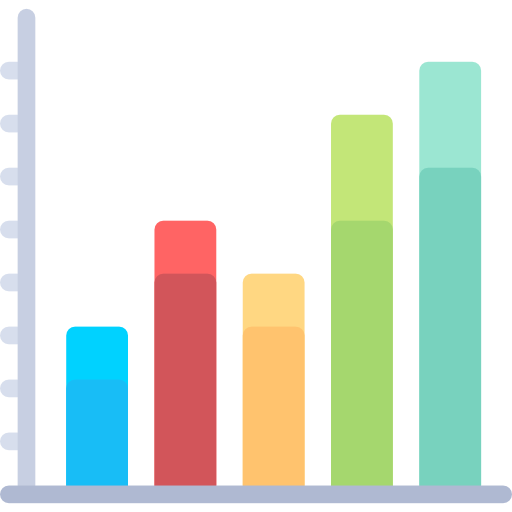 About the Program
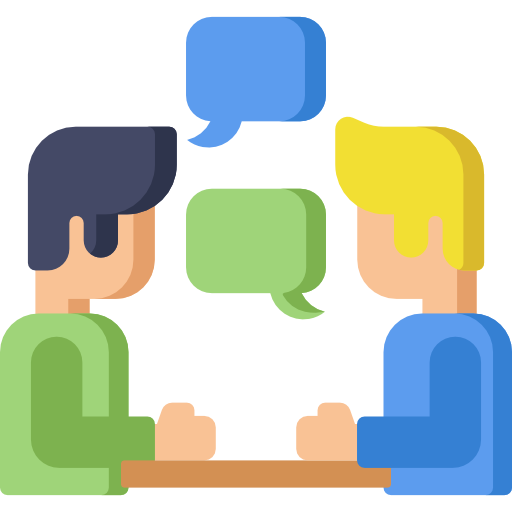 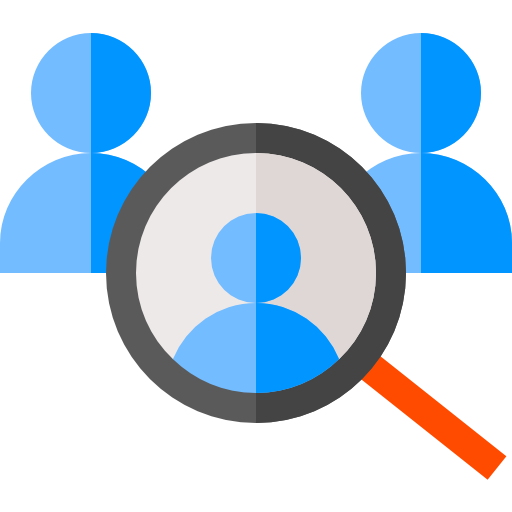 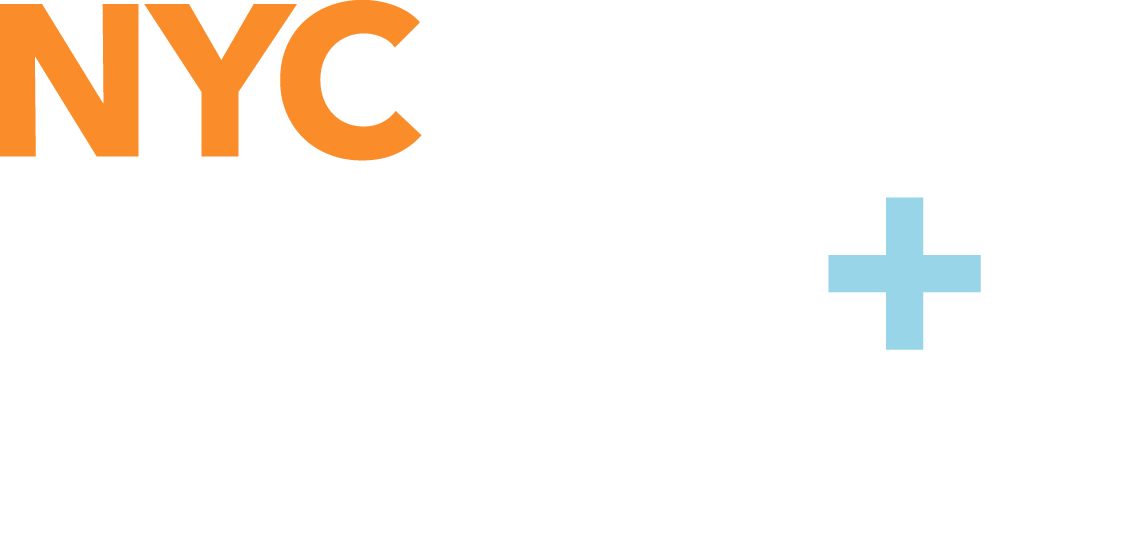 Longitudinal educational program for PGY2 and above residents that provides:
Formal training in healthcare administration through didactics
Exposure to hospital leadership, mentorship, hands-on experience, and 
Time to complete a substantial quality improvement/patient safety project 
Overall goals are to create the next generation of clinical quality experts and retain and grow our physician leaders
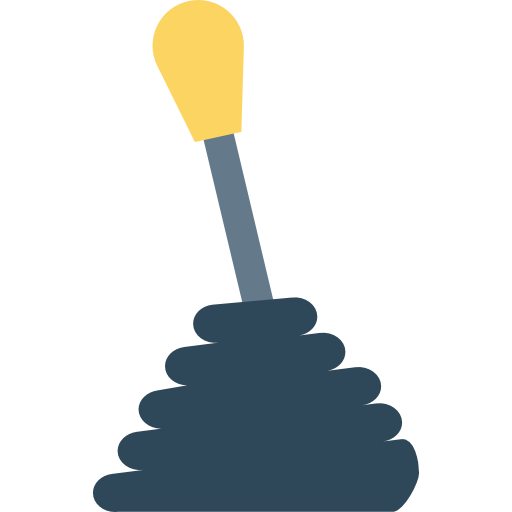 Program Benefits
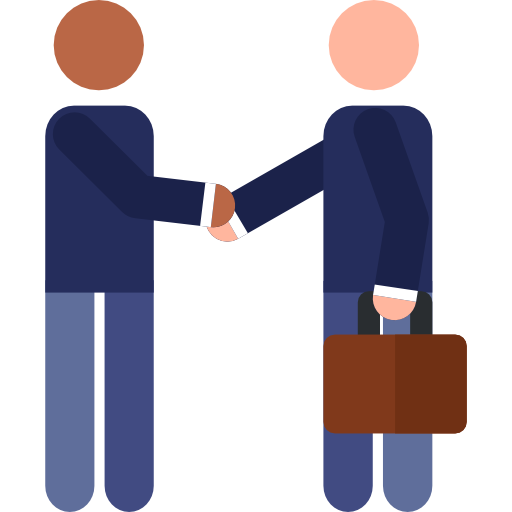 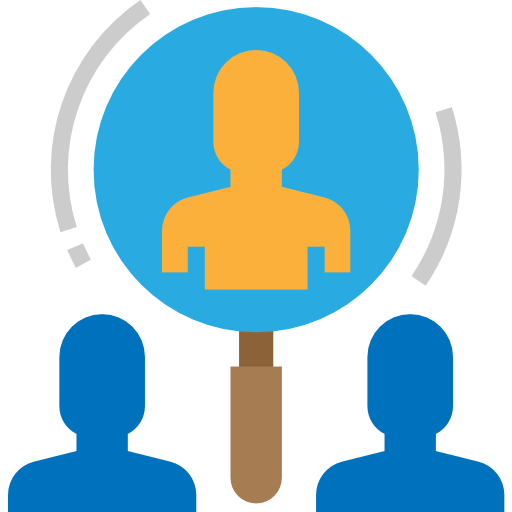 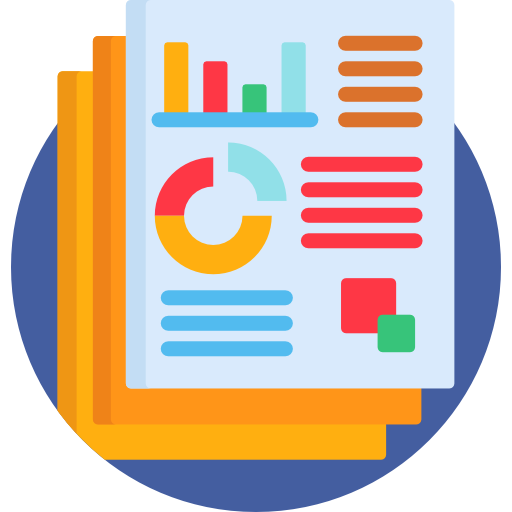 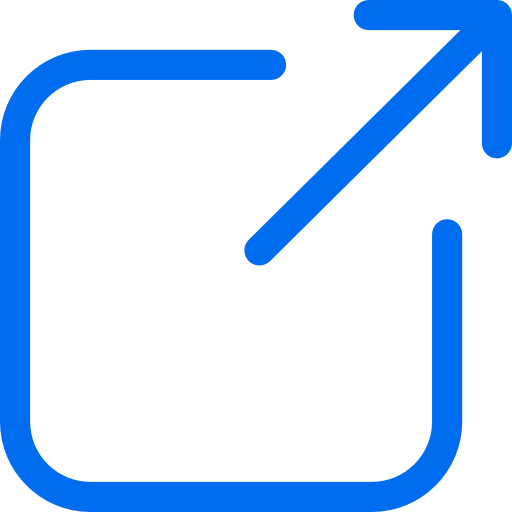 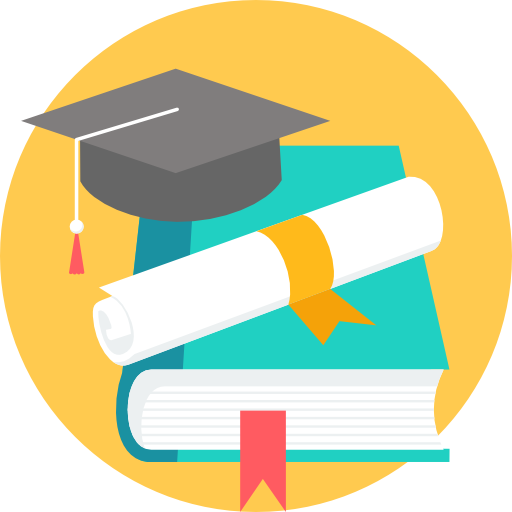 Retain/grow stellar clinicians to become future leaders within NYC Health + Hospitals
Use as a recruitment tool
Engage residents in publishing quality improvement projects
Shift culture to one of Continuous Quality Improvement
Improve quality and patient safety
Engage hospital leadership around Quality Improvement
Allow graduates to transition to leadership roles across System
Enhance reputation of NYC Health + Hospitals through graduates
Promote interdisciplinary and interdepartmental collaboration
Use as a mechanism to obtain educational grants
How Does it Work?
Applicants accepted into program receive:
Bimonthly didactics over 20 months (2x per month; 3 hour sessions) taught through a speakers’ bureau that features hospital and system leadership. 
Curriculum topics include Hospital Administration; Quality Management/Patient Safety; Information Technology; Professional and Leadership Development; Healthcare Economics; and more
Opportunity to lead a quality or patient safety project at NYC Health + Hospitals/Jacobi over 2 years